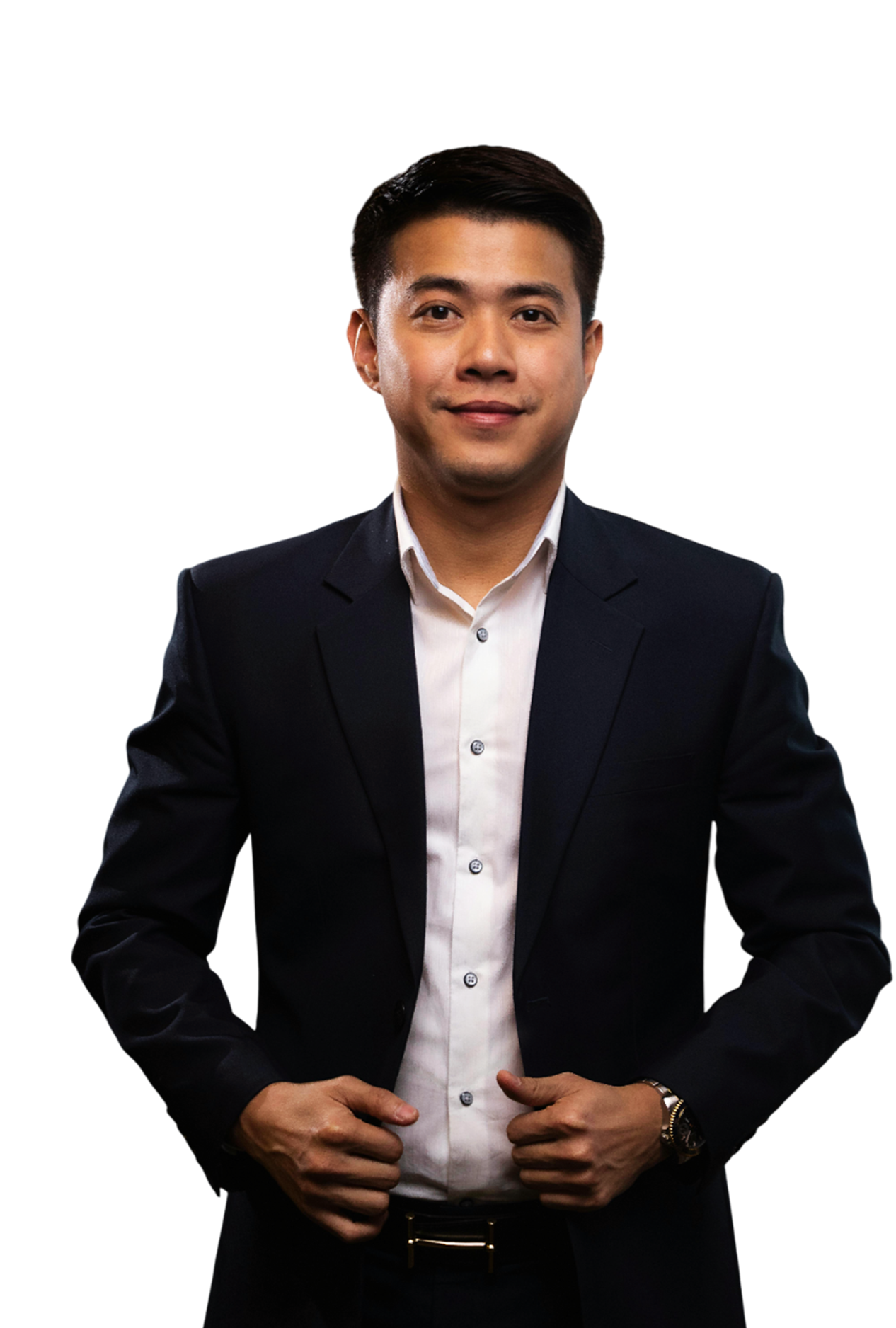 Portfolio Slides
Public
Relations
Portfolio
Table Of Contents
1
2
3
Introduction
Brief Overview
About Me
Elaborate on what you want to discuss.
Elaborate on what you want to discuss.
Elaborate on what you want to discuss.
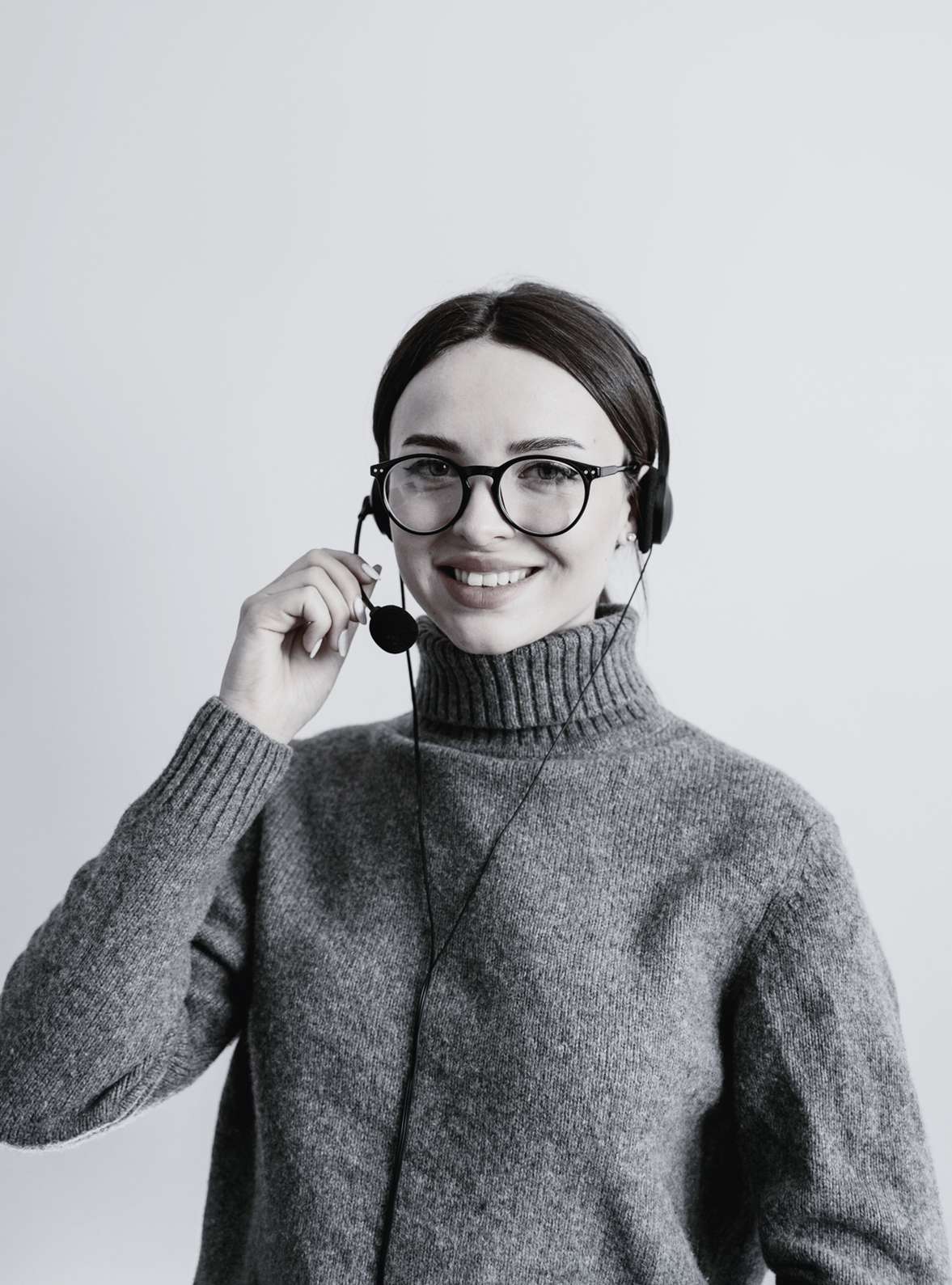 1
Introduction
Elaborate on what you want to discuss.
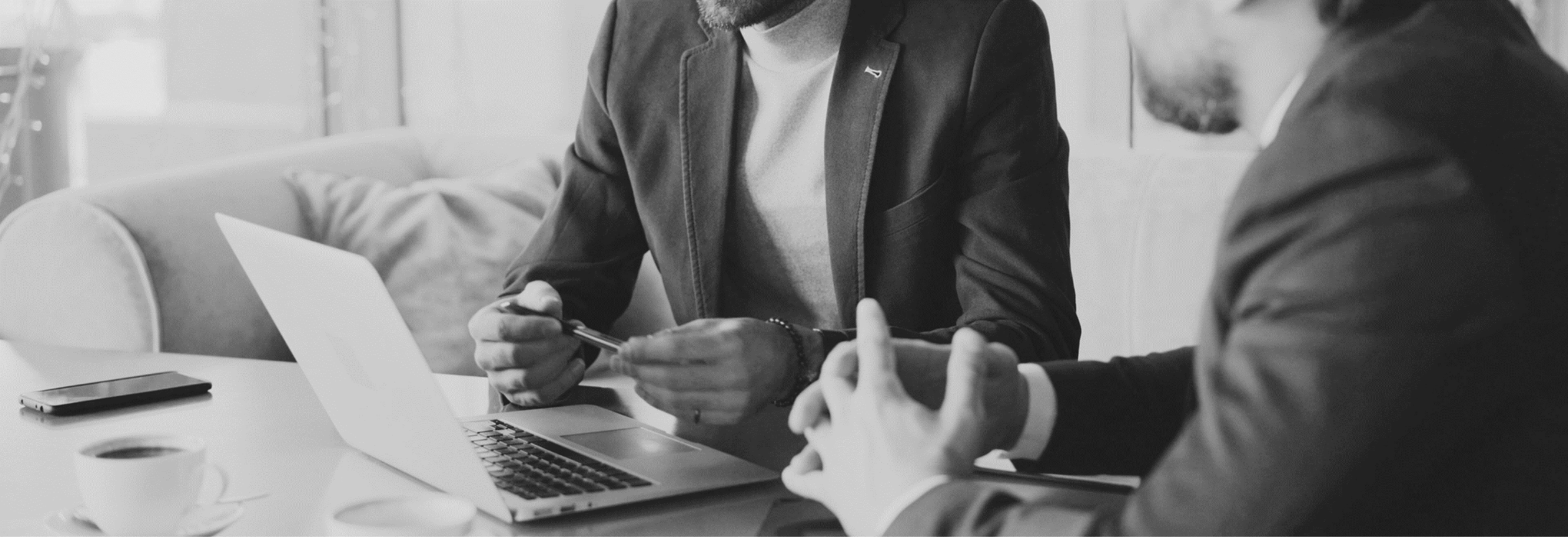 Welcome to My Professional Journey
I'm Rain, and I'll be sharing with you my beautiful ideas. Follow me at @reallygreatsite to learn more.
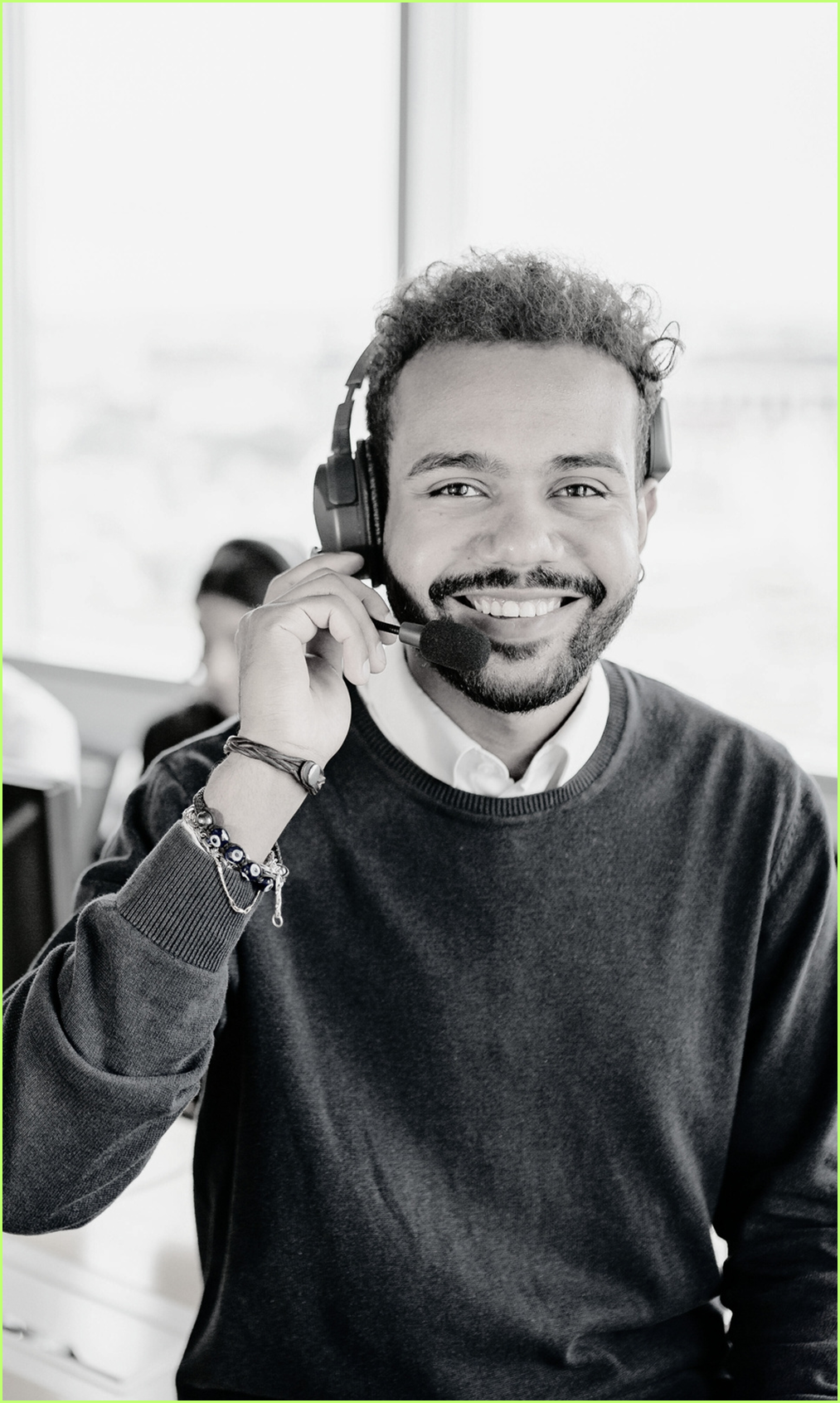 Core Competencies and Specializations
What are the core competencies?
Briefly elaborate on what you want to discuss.
What are the main specializations?
Briefly elaborate on what you want to discuss.
Two Facts About Me
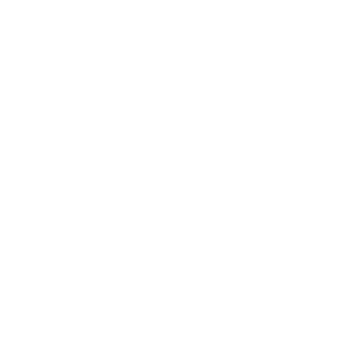 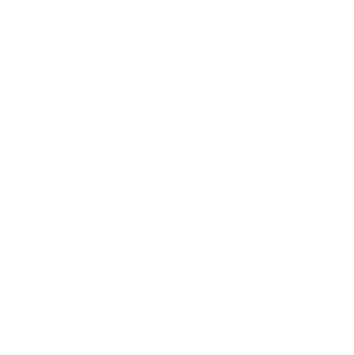 First Facts
Second Facts
Enter your grand vision statement! Enter your grand vision statement!
Enter your grand vision statement! Enter your grand vision statement!
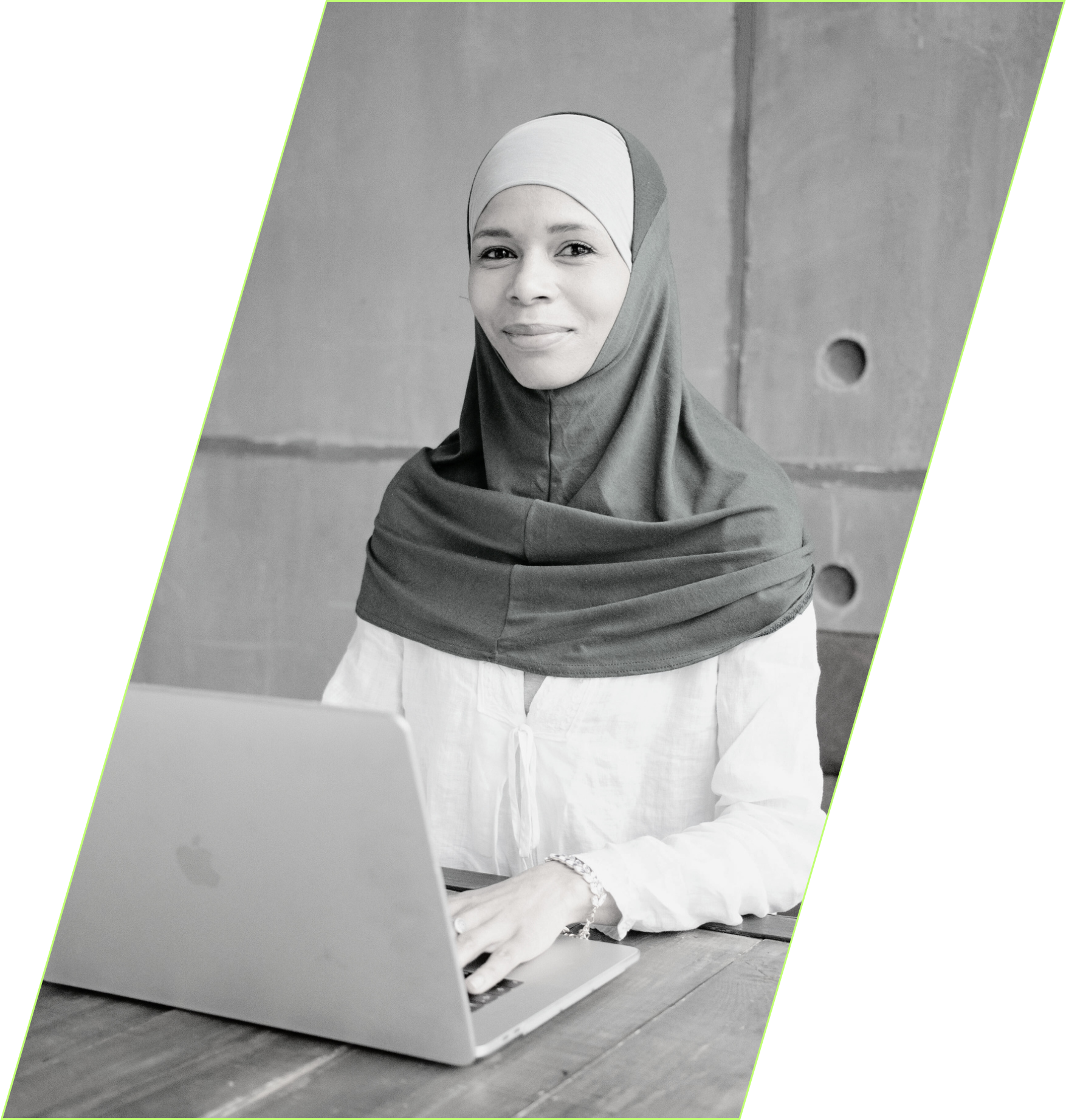 2
Brief Overview
Elaborate on what you want to discuss.
Technical Proficiencies
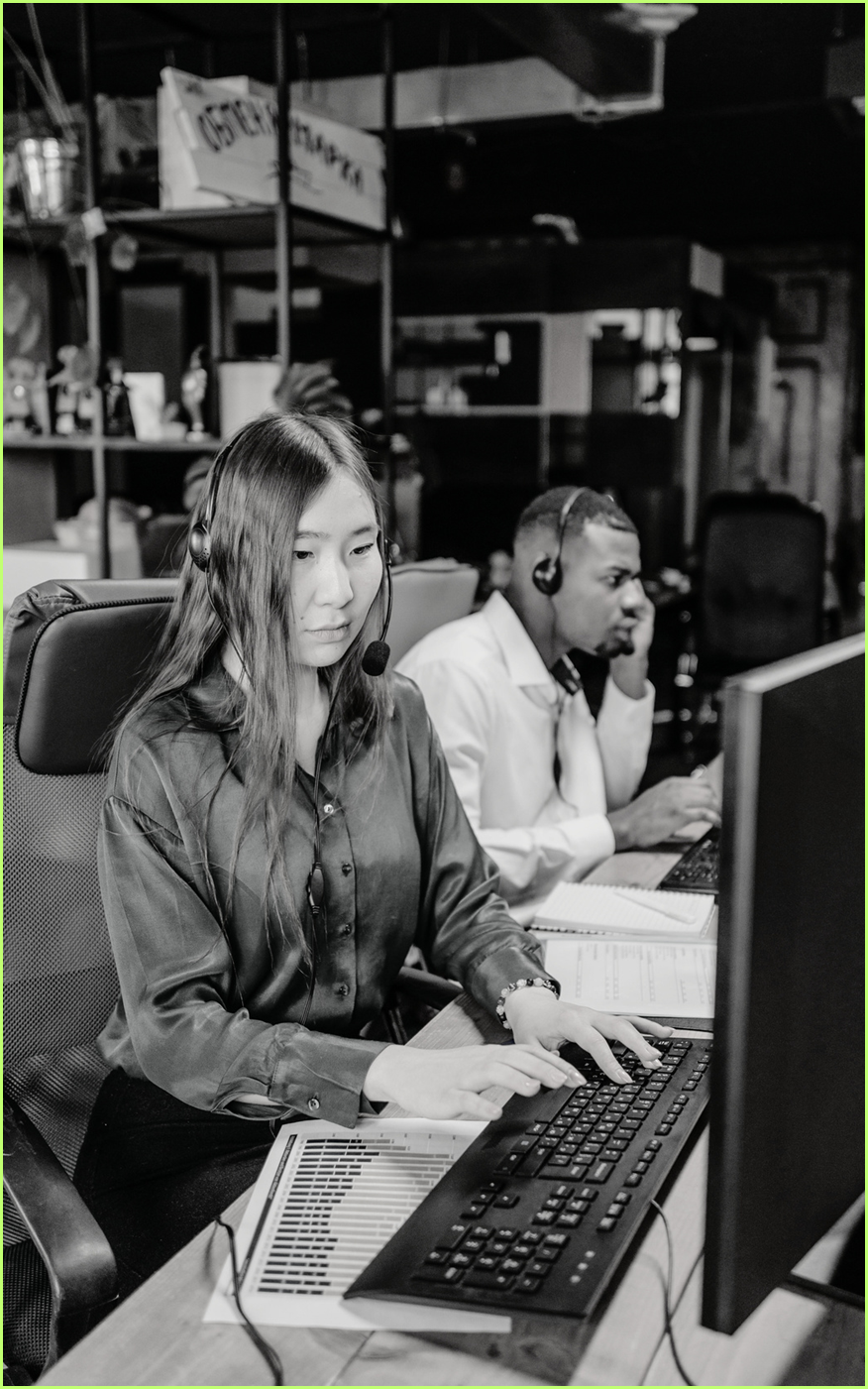 One
Two
Elaborate on what you want to discuss.
Elaborate on what you want to discuss.
Three
Four
Elaborate on what you want to discuss.
Elaborate on what you want to discuss.
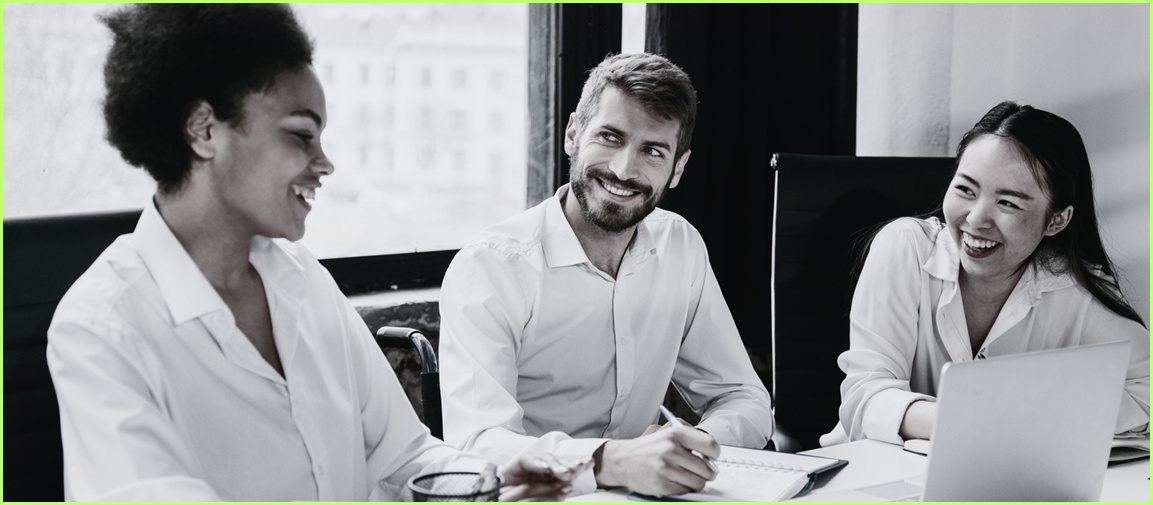 Gallery Workspace
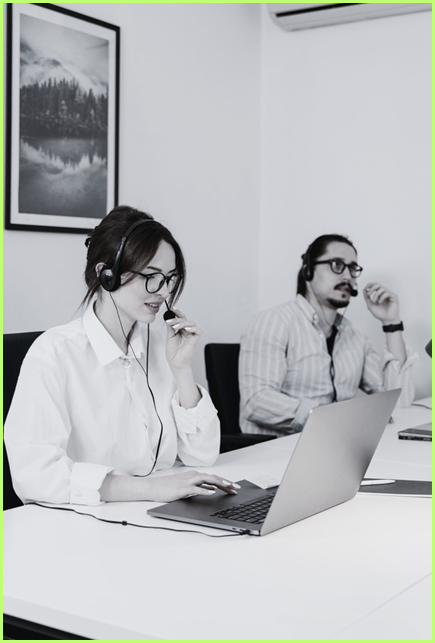 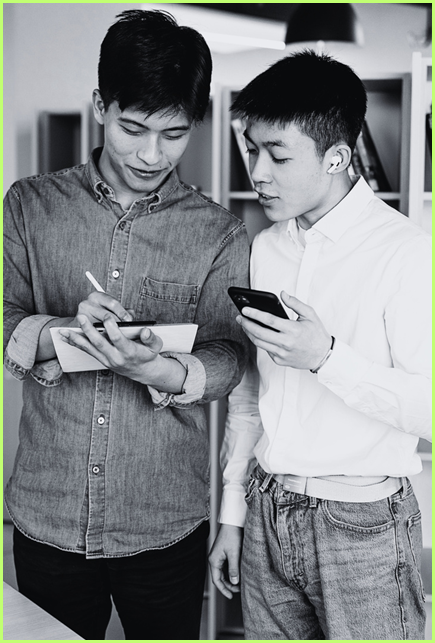 What can you say about your projects? Share it here!
My Professional Experience
Elaborate on the featured statistic
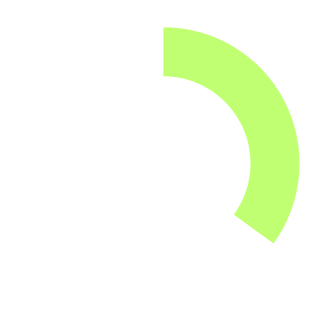 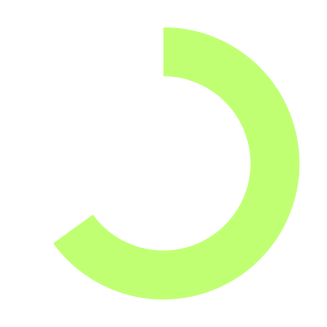 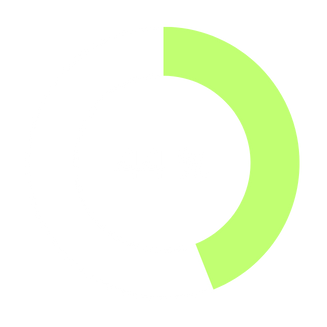 Elaborate on the featured statistic.
Elaborate on the featured statistic.
Elaborate on the featured statistic.
Testimonials About Me
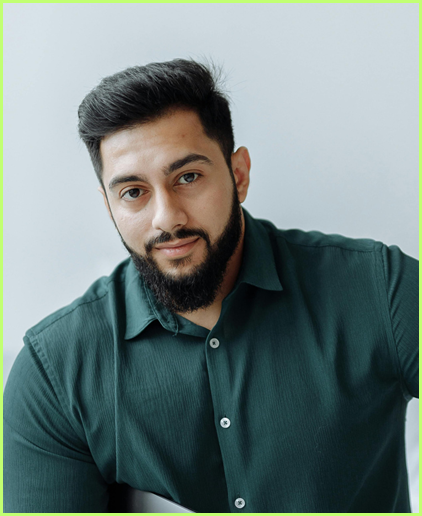 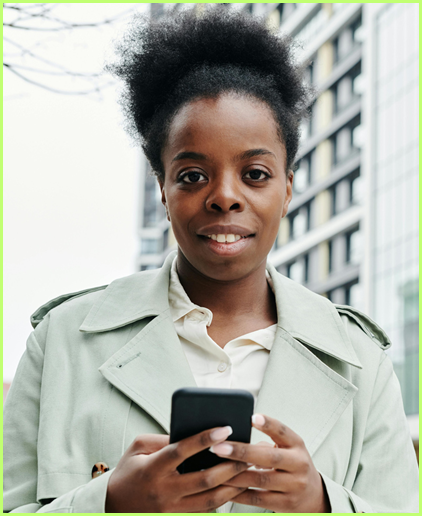 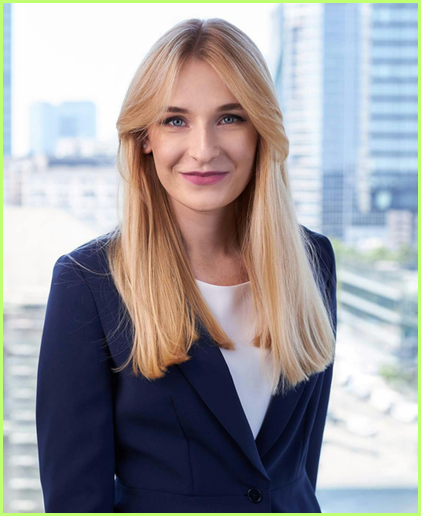 Jane Doe
Mary Smith
John Doe
Elaborate on what you want to discuss.
Elaborate on what you want to discuss.
Elaborate on what you want to discuss.
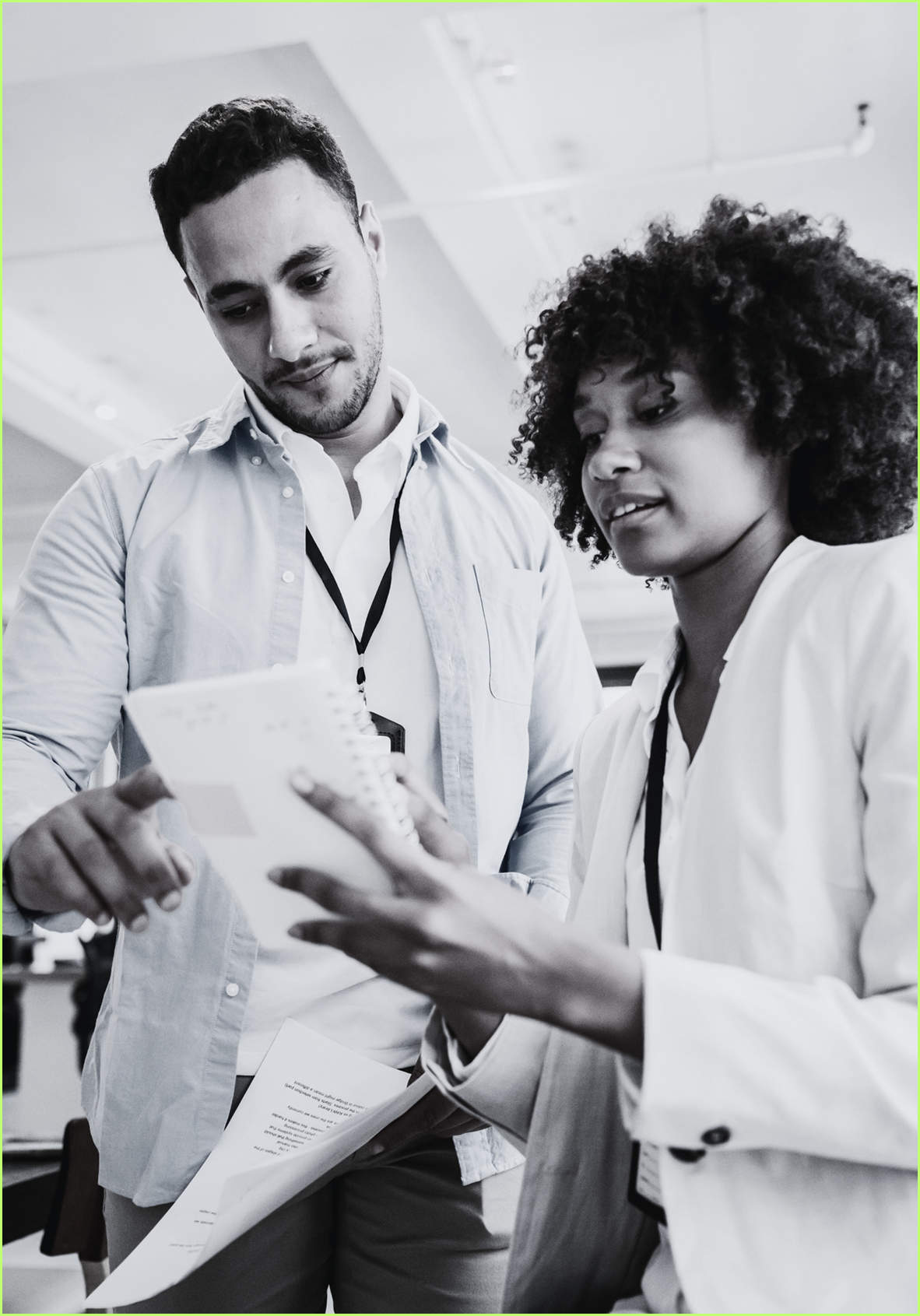 3
About Me
Elaborate on what you want to discuss.
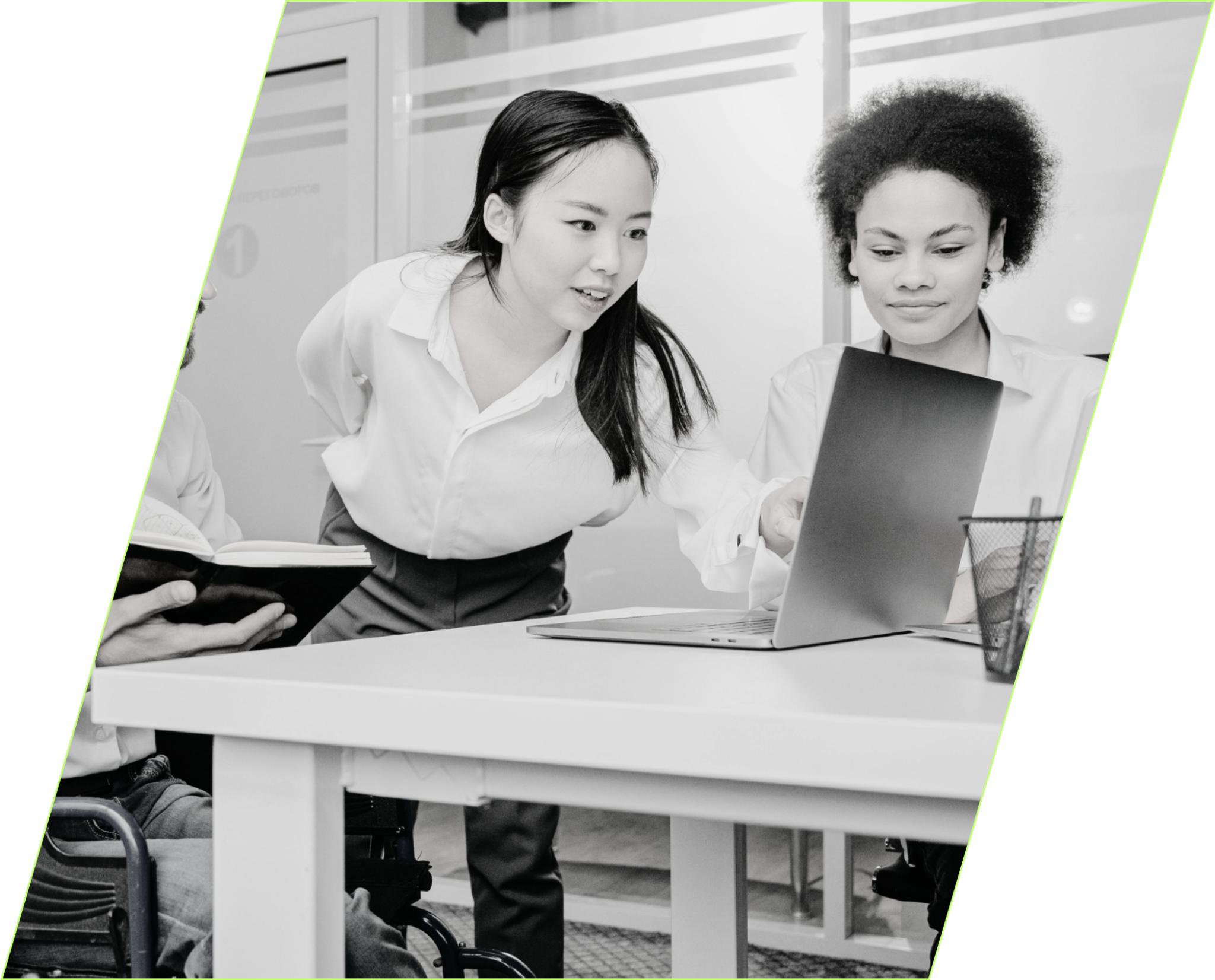 Cover Letter
Presentations are communication tools that can be used as demonstrations, lectures, speeches, reports, and more. It is mostly presented before an audience.
A Timeline Page
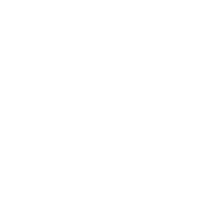 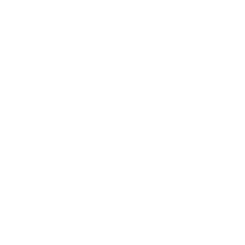 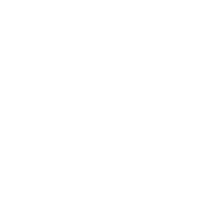 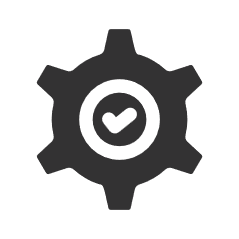 Add a main point
Add a main point
Add a main point
Add a main point
Elaborate on what you want to discuss.
Elaborate on what you want to discuss.
Elaborate on what you want to discuss.
Elaborate on what you want to discuss.
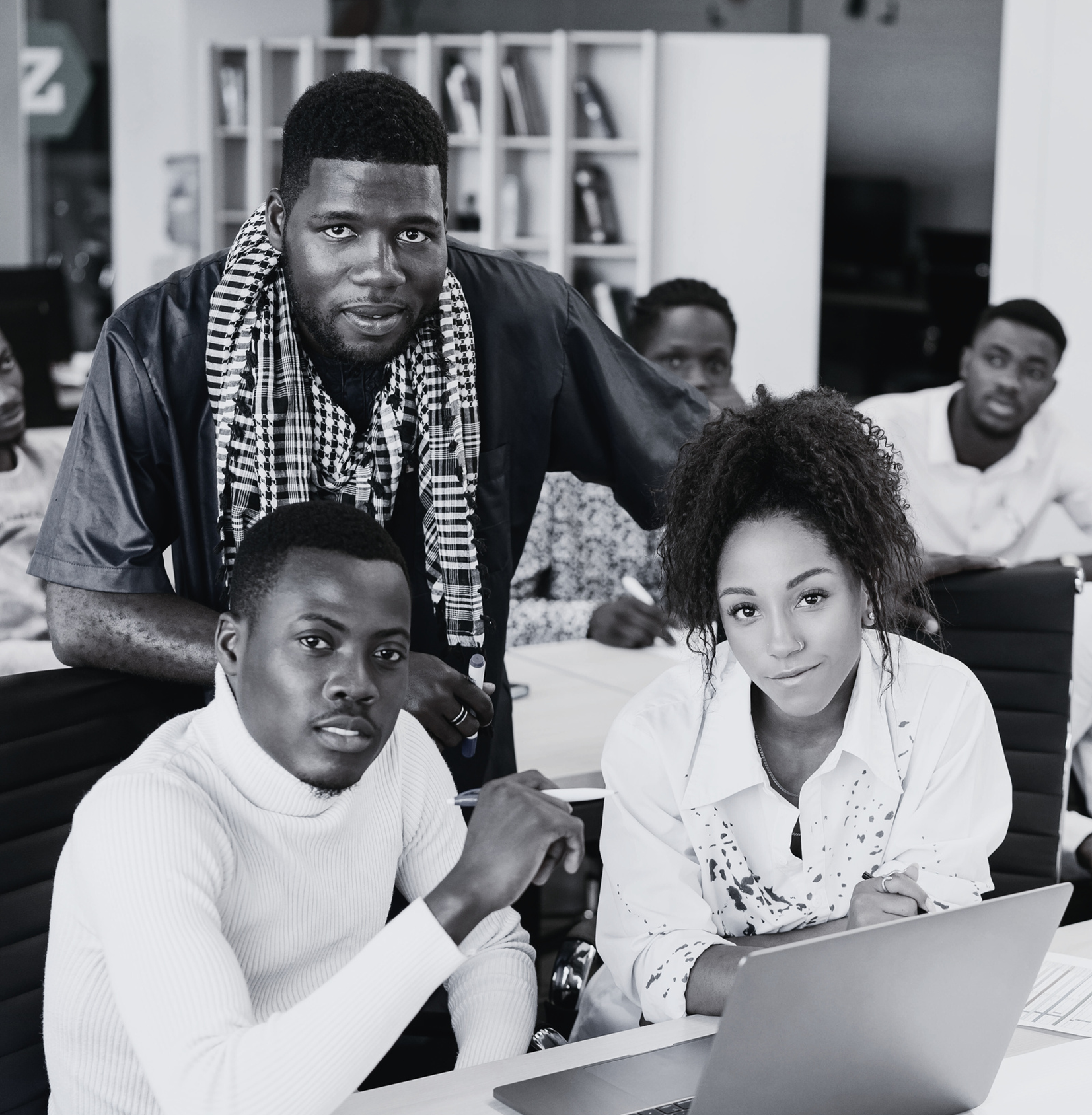 A picture is worth a thousand words
Write an original statement or inspiring quote
— Include a credit, citation, or supporting message
Contact Us
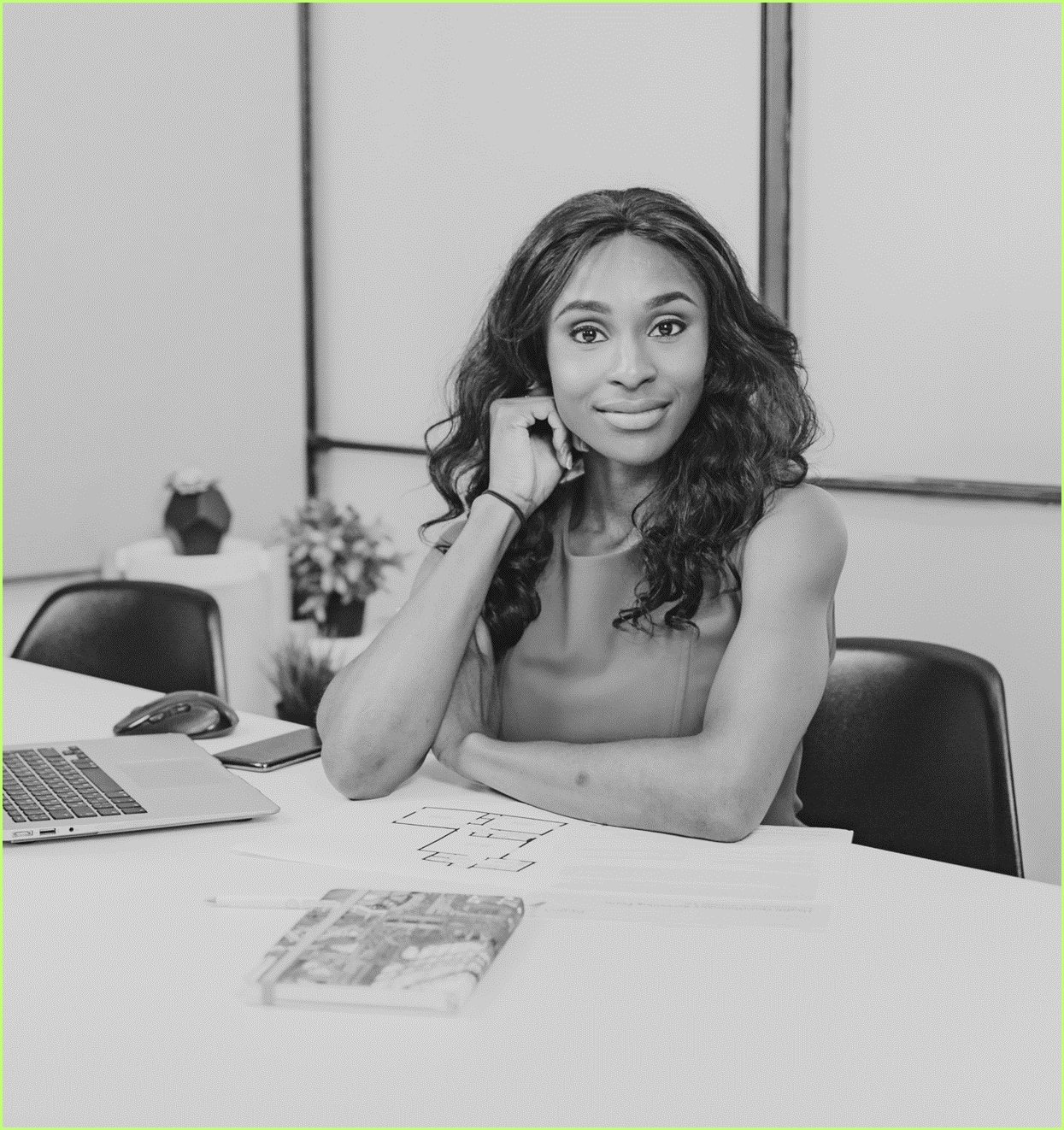 123 Anywhere St., Any City,ST 12345
123-456-7890
hello@reallygreatsite.com
@reallygreatsite
reallygreatsite.com
Resource Page
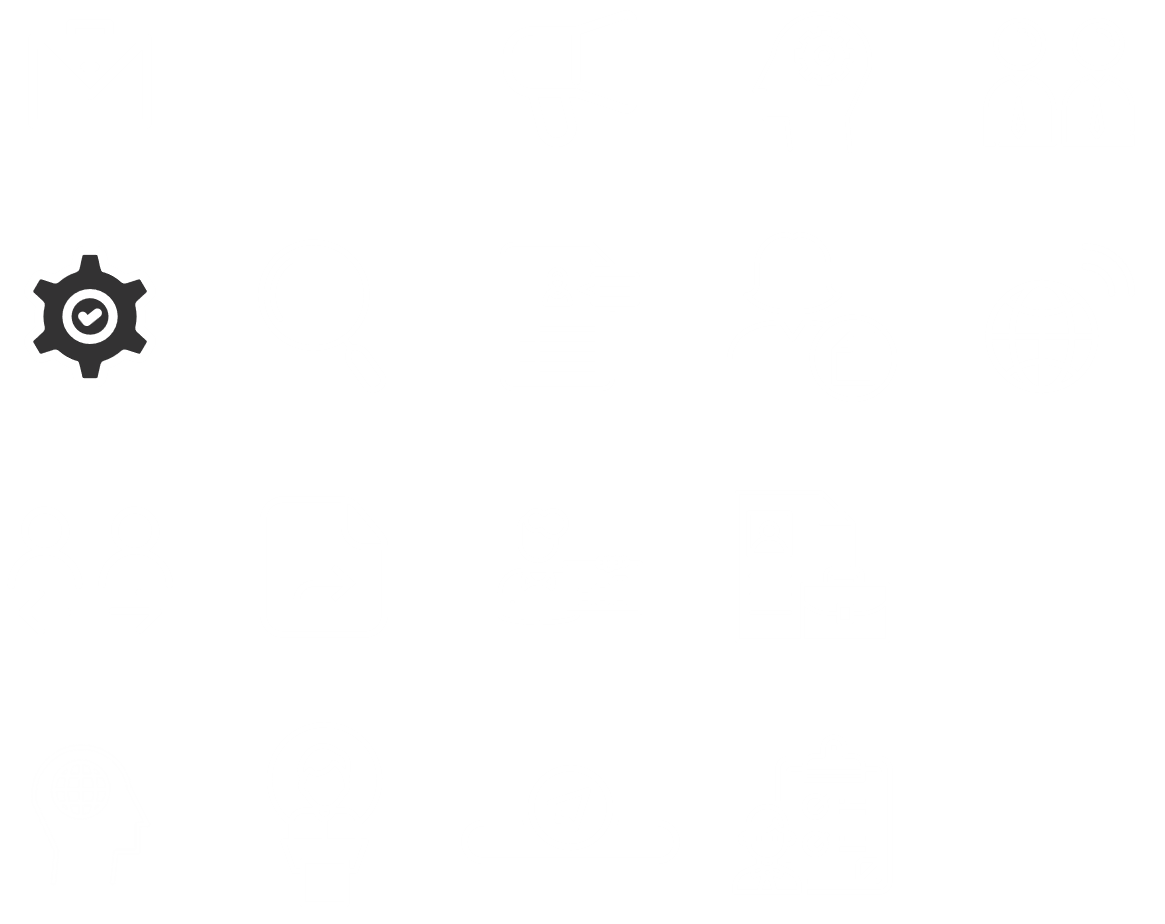 Use these design resources in your Canva Presentation.








You can find these fonts online too. Happy designing! 

Don't forget to delete this page before presenting.
This presentation template uses the following free fonts:
Titles: Libre Franklin
Headers: Lato
Body Copy: Arimo
Credits
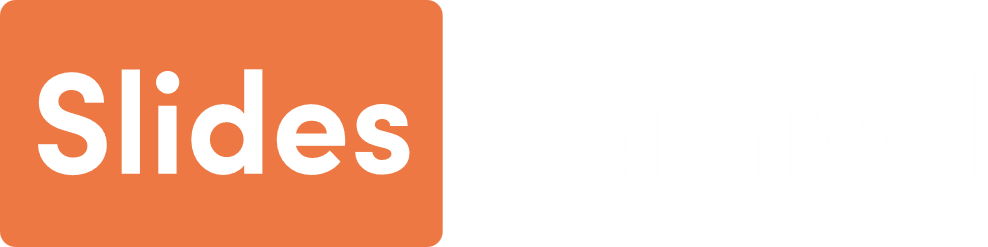 This presentation template is free for everyone to use thanks to the following:
SlidesCarnival for the presentation template
Pexels for the photos
Happy designing!